Materials properties
قسم الاطراف والمساند 
المرحلة الثانية
Introduction
Introduction
Sometimes it is useful to subdivide the discipline of materials science and engineering into materials science and materials engineering sub disciplines. Materials science involves investigating the relationships that exist between the structures and properties of materials. In contrast, Materials engineering involves designing the structure of a material to produce a predetermined set of properties. Virtually all important properties of the solid materials may be grouped into mechanical, electrical, thermal and magnetic properties.
Introduction
Mechanical properties relate deformation to an applied load or force; examples include elastic modulus (stiffness), strength, and toughness. Electrical properties, such as electrical conductivity and dielectric constant. Thermal properties of solids can be represented in terms of heat capacity and thermal conductivity. The Magnetic properties demonstrate the response of a material to the application of a magnetic field.
Optical properties and chemical properties
Introduction
In addition to the structure and properties, two other important components are involved in the science and engineering of materials, namely, processing and performance. The structure of a material will depend on how it is processed. Furthermore, a material’s performance will be a function of its properties. Thus, the interrelationship between processing, structure, properties, and performance is as depicted in the below schematic.
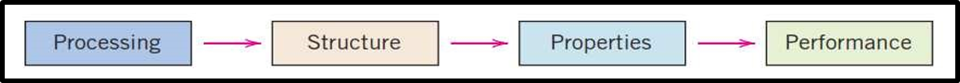 Atomic structure
All the materials available either in solid, liquid or gaseous form are made up of atoms, the smallest indivisible particles. Atoms of the same element are identical to each other in weight, size and all properties, whereas atoms of different elements differ in weight, size and other characteristics.
Atomic structure of materials consist of :
Electrons
Proton
Neutron
Atomic structure
The nucleus of hydrogen atom is called the proton. A proton has a unit positive charge of same magnitude as that of electron (= 1.602 * 10–19 C). The mass of a proton is 1.672 * 10–27 kg.
These are electrically neutral particles and 1.008 times heavier than protons. The mass of each neutron is 1.675 * 10–27 kg.
 
Material structure In recent years, the number and variety of materials, which are of particular interest to an engineer have increased tremendously.
A knowledge of the structure of the material helps students and engineers to study the properties of the material. Material structure can be classified as: macrostructure, microstructure, crystal structure.
Material structure
(a) Macrostructure Macrostructure of a material is examined by low-power magnification or naked eye.It deals with the shape, size and atomic arrangement in a crystalline material. In case of some crystals, e.g., quartz, external form of the crystal may reflect the internal symmetry of atoms.

(b) Micro Structure This generally refers to the structure of the material observed under optical microscope. Optical microscopes can magnify a structure about 1500 to 3000 times linear, without loss of resolution of details of the material structure. We may note that optical microscopes can resolve
Material structure
(c) Crystal Structure This reveals the atomic arrangement within a crystal. X-ray diffraction techniques and electron diffraction method are commonly used for studying crystal structure. It is usually sufficient to study the arrangement of atoms within a unit cell. The crystal is formed by a very large number of unit cells forming regularly repeating patterns in space.
crystalline and non-crystalline
Crystalline solids: 
There are two principle types of crystalline solids, one of them termed single crystal solids and the others is termed polycrystalline solids. For a crystalline solid, when the periodic and repeated arrangement of atoms is perfect or extends throughout the entirety of the specimen without interruption, the result is a single crystal. All unit cells interlock in the same way and have the same orientation. Single crystals exist in nature, but they can also be produced artificially. They are ordinarily difficult to grow because the environment must be carefully controlled.
crystalline and non-crystalline
Polycrystalline solids: 
Most crystalline solids are composed of a collection of many small crystals or grains; such materials are termed polycrystalline. Various stages in the solidification of a polycrystalline specimen are represented schematically in Figure (1). Ini&ally, small crystals or nuclei form at various positions. These have random crystallographic orientations, as indicated by the square grids. The small grains grow by the successive addition from the surrounding liquid of atoms to the structure of each. The extremities of adjacent grains impinge on one another as the solidification process approaches completion. the crystallographic orientation varies from grain to grain. Also, there exists some atomic mismatch within the region where two grains meet; this area, called a grain boundary,  As a result, polycrystalline solids can define as the materials that composed of a collection of many small crystals or grains separated by grain boundary.